Alpha Decay - Energy of alpha particle
1 u = 931.5 MeV
He (neutral atom) = 4.002603 u
Calculating mass defect of alpha decay   (5.414  MeV)                                                                                                                                                                                                                                                                                                                                                                                                                                                                                                                                                                                                                                                                                                                                                                                                                                                                                                                                                                                                                                                                                                                                                                                                                                                                                                                                                                                                                                                                           92-U-232     -->	90-Th-228         +        Alpha
232.037131  -->	228.028716        +	     4.002603
Why Alpha Decay
He Nucleus
Only possible if mass products < parent
Tendency to reduce potential energy
Larger nuclei
He nucleus is rather tightly bound
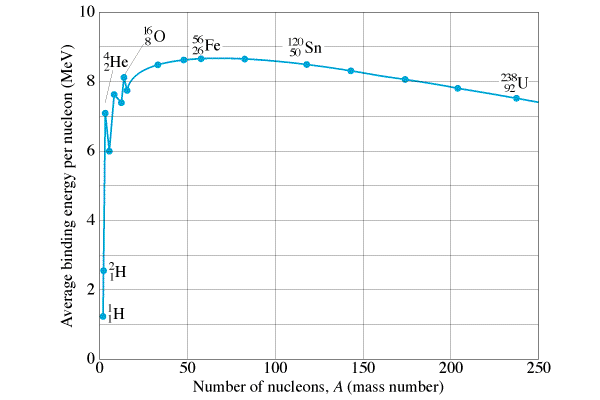 24797Bk     --> 24395Am 	+ 	
247.070300    -->	243.061373	+	4.002603
What is energy of alpha?
5.891 MeV
24395Am 	 --> 23993Np 	+ 	
243.061373 -->239.052932	+	4.002603
(It’s a decay series!!!)
What is energy of alpha? (in MeV and J)
What is the velocity of the alpha? (Assume? that the alpha gets all the kinetic energy) m = 6.64x10-27 kg
5.438 MeV,   8.712 x 10-13 J,             1.62 x 107 m/s